İLETİŞİM KURAM KRİTİK
1
Prof.dr.çiler dursun
cdursun@ankara.edu.tr




Tubitak bidep eğitim sunumu- 2014
İletişim Kuram Kritik - Çiler Dursun- Tübitak Proje Eğitimi Sunumu
İLETİŞİM NEDİR NE DEĞİLDİR
2
İnsanın kendi varlığına yeryüzünde yer açma çabasıdır
  İnsanın varlığını sürdürme biçiminin bir ürünüdür 
 İnsanın, başlangıçta ötekine yönelerek kendi farkındalığını edinmesinin yoludur
İnsanın varoluşunun bilincini (kimim, neyim, nereden geldim nereye gidiyorum, hayatın anlamı nedir?) edinmesinin olanağıdır
İnsanları birbirlerine ve materyal dünyaya bağlayan yönelim hareketidir.
İletişim Kuram Kritik - Çiler Dursun- Tübitak Proje Eğitimi Sunumu
Kitle İletişimi Nedir?
3
Heterojen, dağınık ve birbiriyle bağlantısı olamayacak kadar büyük insan kalabalığına yönelik olarak
İletiyi gönderen kaynağın kurumsal olarak örgütlendiği (radyo, tv kanalı, gazete, dergi, internet portalı vb.) bir yapı tarafından başlatılan
Belirli bir form halinde standart olarak üretilen iletilerle belirli bir etki yaratmayı amaçlayan iletişim sürecidir. 
Simgesel malların, iletişimin iletimi ve depolanması aracılığıyla kurumsallaşmış üretimi ve genelleşmiş yayılımı
İletişim Kuram Kritik - Çiler Dursun- Tübitak Proje Eğitimi Sunumu
Kitle nasıl bir bütünlüktür?
4
Olumsuz anlamları: kuru kalabalık, ayaktakımı, gürüh, akıldan(rasyonaliteden yoksun) yığınlar, sürü, yönlendirilmesi kolay olan, pasif.
Olumlu anlamları: potansiyel veya dinamik güce sahip, ortak amaçlar için örgütlenebilen, dayanışabilen (özellikle işçi sınıfı)
İletişim Kuram Kritik - Çiler Dursun- Tübitak Proje Eğitimi Sunumu
Terimlerin kökenleri
5
İletişim sözcüğü, Latince “communis”sözcüğünden gelir. Communis, benzeşenlerin oluşturduğu ortaklık ya da topluluk anlamına gelir
Kitle iletişimi (mass communication) terimini ilk kez 1940’ların başında Harold D. Lasswell  siyaset çalışmalarında, siyasal karar alma süreçlerinde iletişim araçlarının rolünü vurgulamak için kullandı. Terim, Fransızca’ya 1960’larda girdi.
Kuram, Yunanca Theoria sözcüğünden gelir. Anlamı, spekülasyon, seyretme, gözleme ve değerlendirmedir.
İletişim Kuram Kritik - Çiler Dursun- Tübitak Proje Eğitimi Sunumu
İletişim- Anlam- Kuram Bağlantısı
6
İletişim sonucu olarak ortaya çıkan ve zihinsel ortam ile materyal ortam arasındaki bağı kuran üründür.
Anlam, özne ile nesne arasındaki bir ilişkidir.
Anlam, uzlaşıya dayalıdır, sabitliği zaman, mekan boyunca dönüşebilir.
İletinin biçiminden ve içeriğinden kaynaklanan iki farklı anlam düzeyi vardır. 
Biçim düzeyindeki anlam, daha sabittir; kişisel olarak değiştirme yeteneğimiz sınırlıdır.
İçerik düzeyindeki anlam, kişisel irade ve isteklerimizi daha kolay örgütleyebildiğimiz düzeydir. 
İleti, beynimize ulaşan her şey. Algılarımıza erişen her şey.
Medya iletilerinin çoğu, etkililiklerini ve inanılırlıklarını “yineleme” ve “biriktirmeden” sağlarlar.
İletişim Kuram Kritik - Çiler Dursun- Tübitak Proje Eğitimi Sunumu
Anlamın Oluşumu
7
Anlam, dünyayı belirleyen ve biçimleyen insan “ben”inin bir özelliğidir. 
Anlam, dünyaya, karşısındaki nesneye yönelişi boyunca öznenin gerçekleştirdiği bir bilinç yaşantısıdır. 
Bilincin yönelim hareketiyle, şeylerin bilinçte yeniden inşa edilmesidir. 
Anlam, bilinç yaşantısındaki nesnedir. Bilincin bir nesneye yönelmesinden doğan şeydir.
Yönelinen şeyde değil, yönelmenin kendisindedir
İletişim Kuram Kritik - Çiler Dursun- Tübitak Proje Eğitimi Sunumu
İç dünya ve dış fiziksel alan arasındaki fark olarak iletişim hareketi
8
Dış fiziksel dünya
İç zihinsel alan
İletişim Kuram Kritik - Çiler Dursun- Tübitak Proje Eğitimi Sunumu
İç dünya ve ötekinin iç dünyası arasındaki fark olarak iletişim hareketi
9
Fark
İç zihinsel alan 2
İç zihinsel alan 1
İletişim Kuram Kritik - Çiler Dursun- Tübitak Proje Eğitimi Sunumu
İletişimin Anlamı
10
İletişim bir yönelme hareketidir
Yönelme içeriden dışarıya ve dışarıdan içeriye doğru kesintisizdir
Bu yönelme hareketiyle insanlar birbirlerine ve somut dünyaya bağlanırlar
İletişim, bağlanma hareketidir
Çizgisel değil,döngüsel bir harekettir.
Hareketin amacı uzlaşmadan ziyada saçılmadır.
Yönelme hareketi, insan varoluşuna bir tutarlılık ve geçici sabitlik verir
İletişim Kuram Kritik - Çiler Dursun- Tübitak Proje Eğitimi Sunumu
11
İnsanın kendi bulunduğu çevreye ve başka insanlara yönelmesi, kendi varlığına yeryüzünde bir yer açmasıdır. 
Varlığını, karşısındakine doğrulatmış olur
İnsan, kendi dışıyla gerçekleştirdiği iletişimle, kendisiyle de bir iletişim gerçekleştirmiş olur.
İletişim, insan varoluşunu olanaklı kılan hareket olarak nedendir; hem de varoluştan kaynaklanan bir sonuç gibi belirir.
İletişim Kuram Kritik - Çiler Dursun- Tübitak Proje Eğitimi Sunumu
12
Bilincin yönelik hareketi, iki yönlüdür: dışlama ve içerme
Bu ikili hareket, kimliklenmeyi de olanaklı kılar. 
Anlam inşası, sadece öznenin kimliğine ilişkin değildir; anlam ile birlikte gerçeklik de inşa edilir. 
Bu süreç mücadelelidir; çünkü gerçekliğe ve kimliklere dair kısmı anlamlarımızı genelleştirme iddialarımız, onu mücadeleli kılar.
İletişim Kuram Kritik - Çiler Dursun- Tübitak Proje Eğitimi Sunumu
13
İletişim, toplumsal iktidar ilişkilerinin belirlediği bir bağlamda gerçekleşmektedir.
İletişimin bir diyalog olduğu görüşü, verili iktidar ilişkilerini göz ardı etme eğilimindedir. 
İletişim, eşit olmayan toplumsal konumların karşılaşmasıdır.
İletişim, kendilik ile öteki arasında bir bağlantı sağlayan zorunluluktur.
İletişim Kuram Kritik - Çiler Dursun- Tübitak Proje Eğitimi Sunumu
ELEŞTİREL İLETİŞİM PARADİGMASI
14
Eleştirel sosyal teoriden beslenir
Marksizm
Frankfurt Okulu
Yapısalcılık
Kültürel Çalışmalar
Feminizm
İletişim Kuram Kritik - Çiler Dursun- Tübitak Proje Eğitimi Sunumu
Eleştirel Bir Tavır (aşağıdaki soruları sormalıdır):
15
Niye bu şey oluyor veya bu şey nasıl oluyor?
Olan bu şeyin amacı nedir?
Kimlerin çıkarına hizmet ediyor?
Kimlerin çıkarıyla çatışıyor?
Olan bu şey, nasıl işliyor?
Olan bu şey, sadece olduğu şekilde mi işleyebilir veya daha iyi bir yolla işleyemez mi?
İletişim Kuram Kritik - Çiler Dursun- Tübitak Proje Eğitimi Sunumu
Eleştirel Toplumsal Kuram ise:
16
Toplumsal dünyayı olduğu gibi kabul etmez.
Temel sorusu şudur:
“Gerçekleştirilmesi olanaklı olan ve arzulanabilir nitelikteki bir toplum nasıldır ve buna erişmek için nasıl bir çaba göstermemiz gerekir?”
Böyle bir yaklaşım, insani ve toplumsal ilişkilerin yapılanma tarzlarına ilişkin önemli açılımlar sağlar.
İletişim Kuram Kritik - Çiler Dursun- Tübitak Proje Eğitimi Sunumu
Eleştirel Sosyal Teori
17
Pozitivizm eleştirisi hakimdir
Marksizmden esinlenir
 Bireysel ve toplumsal özgürleşmenin peşindedir
 Düşünümseldir: toplumsal aktörlerin kendi gerçek durumlarını kavramasını amaçlar
 Toplumsal analiz ile ideoloji eleştirisi iç içe geçmiştir
Araştırma nesnesi olan toplumsal alanın bir parçası olan teoridir.
 Sosyal bilimlerdeki disipliner uzmanlaşmaya karşı çıkar; toplumsal bütünü kavramak için disiplinler arası ve bütünsel bir kuram geliştirmeye çalışır
İletişim Kuram Kritik - Çiler Dursun- Tübitak Proje Eğitimi Sunumu
Eleştirel Sosyal Teori
18
Açık uçlu ve sürekli inşa halindedir.
Kendisini verili olgusallıkla sınırlandırmaz ve bu olgusallığın tarihin geçici bir anına karşılık geldiğini bilir
Sadece sosyal olguların eleştirisi değil, sosyal olguları yanlış temsil eden kuramların da eleştirisidir
Bilimsel bilginin ancak eleştiri yoluyla üretilebileceğini varsayar
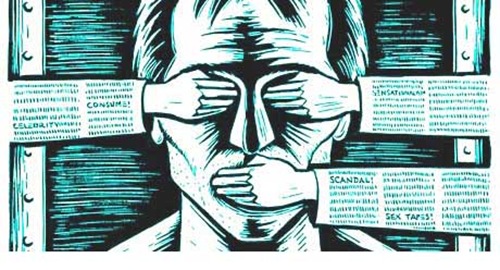 İletişim Kuram Kritik - Çiler Dursun- Tübitak Proje Eğitimi Sunumu
Eleştirel Sosyal Teori
19
Bilimsel bilgi karşıtı değildir.
Toplum, doğa bilimlerine benzer bir yolla incelenemez. Bu toplumu, şeyleştirir ve katılaştırır.
Araçsal akla karşılık eleştirel aklı savunur.
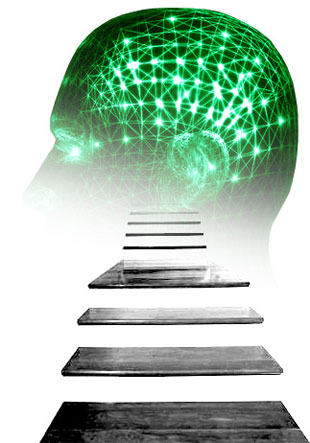 İletişim Kuram Kritik - Çiler Dursun- Tübitak Proje Eğitimi Sunumu
Eleştirel Sosyal Teori
20
Varolan tahakküm ilişkilerini açığa çıkarmayı amaçlar
Tahakküm ilişkilerini yapısal olarak görür
Bunu kıracak şey, praksistir.
Özel hayatın politik olduğunu iddia eder ve gündelik hayattaki müdahalelerle dönüştürülebilir görür bunu
Özneye yapı karşısında etkin bir rol yükler: öznellik,, irade ve praksis öne çıkar
Akıl, kendi kendini aşmaya muktedir görülür.
İletişim Kuram Kritik - Çiler Dursun- Tübitak Proje Eğitimi Sunumu
MEDYA VE GERÇEKLİK İLİŞKİSİNİ SORGULAMAK
21
* Fransız devrimi sonrası metinlerde çıkıyor karşımıza, olumlu bir anlamı var.
İdea-logos= Düşünce bilimi- 
Yunanca Logos, sıradan anlamıyla SÖZ, AKIL anlamlarına gelir. 

* Yunanca İdein sözcüğünden gelen idea, şeyin gerçekliğinin karşıtı olarak bir şeye bakış, bakma demektir. Fiildir. İdea, idein’in isim halidir. 

idea, Platon felsefesinde “form”lar karşılılığında kullanılır. Düşünülenler ve görülenler olmak üzere mevcut iki alandan düşünülenler alanındaki ilkörnekleri karşılıyor. Görülenler alanındaki şeyler idea’lardan pay alarak varolurlar.
İletişim Kuram Kritik - Çiler Dursun- Tübitak Proje Eğitimi Sunumu
Eagleton’a göre Marx düşüncesinde ideoloji en az 4 anlama gelir:
22
- kendilerini tarihin temeli olarak gören ve insanların ilgisini toplumsal koşullardan başka yöne çekerek baskıcı bir siyasi iktidarın ayakta kalmasına hizmet eden yanıltıcı veya toplumsal bağları koparılmış inançlardır
	- egemen toplumsal sınıfların maddi çıkarlarını doğrudan doğruya dile getiren ve onun yönetimini desteklemeye yarayan fikirlerdir. 
	-İçinde bir bütün olarak sınıf mücadelesinin verildiği ve güçlü bir ihtimalle siyasi açıdan devrimci güçlerin doğru bilincini de içeren kavramsal formların tamamıdır.
	-Meta fetişizmi nedeniyle gerçek insani ilişkilerin şeyler arası gizemli ilişkiler gibi görünmesidir.
İletişim Kuram Kritik - Çiler Dursun- Tübitak Proje Eğitimi Sunumu
Eagleton’a göre ideolojinin kabul gören tek tanımı:
23
“İdeoloji üzerine çalışmak, anlamın veya imlemin tahakküm ilişkilerini sürdürmeye hizmet ettiği durumlar üzerine çalışmaktır” (John B. Thompson)
İletişim Kuram Kritik - Çiler Dursun- Tübitak Proje Eğitimi Sunumu
Eleştirel Medya Yaklaşımları:
24
Yapısalcıdır:
Medyayı, toplumsal yapının bir bileşeni olarak ele alır. Toplumsal yapıyı/ formasyonu oluşturan diğer bileşenlerle ilişkileri boyunca inceler. 
Sınıf, iktidar ve ideoloji arasındaki bağlantıları üretim ilişkilerine ve üretim tarzına yerleştirir.
Mülkiyet sahibinin eylemleri ile seçimlerine belirli bir sınırlılık yükler.
Medya, burjuvazinin politikalarının başarısı için gerekli ideolojik koşulları sağlar.
İletişim Kuram Kritik - Çiler Dursun- Tübitak Proje Eğitimi Sunumu
Yapısalcı Yaklaşımda:
25
Politik Vurgu: Althusser ve Poulantzas’da devletin ve ideolojinin rolü üzerine odaklanır.
Ekonomik Vurgu: Sermayenin dinamiklerine, yapısına ve mülkiyet ilişkilerine odaklanır.
İletişim Kuram Kritik - Çiler Dursun- Tübitak Proje Eğitimi Sunumu
İDEOLOJİK, POLİTİK VE KÜLTÜREL DÜZEYE VURGU
26
Althusser ve  Gramsci’nin çalışmalarından beslenir.
1960’lardan itibaren gelişmeye başlamıştır.
“Üretimin toplumsal ilişkilerinin yeniden üretimini sağlayan” olumsuz ideoloji anlayışından mesafelenmeyle başlar.
İdeoloji, kendi mekanizmaları olan görece özerk bir inşa, düzenleme ve mücadele alanı olarak görülür. 
İdeolojik ve kültürel olanın özgüllüğü ve indirgenemezliğini gözetir.
İletişim Kuram Kritik - Çiler Dursun- Tübitak Proje Eğitimi Sunumu
Althusser’in İdeoloji Anlayışına Katkıları
27
1) İdeoloji, bireylerin kendi varoluş koşullarıyla yaşadıkları hayali ilişkinin bir temsilidir. İdeoloji, gerçekliğin bir temsili değil, gerçeklikle kişilerin yaşadıkları ilişkilerin bir temsilidir.
2) İdeolojinin maddi bir varlığı bulunmaktadır. Daima aygıtlar ve pratikler içerisindedir.
3) İdeoloji, bireyleri özneler olarak çağırır. Her birey, bir özne olarak kendisinin farkına bu toplumsal kategoriler içerisinde varır. Seslenmeye yanıt verişimizle, kendi ideolojik inşamıza katılırı.
İletişim Kuram Kritik - Çiler Dursun- Tübitak Proje Eğitimi Sunumu
Gramsci’nin İdeoloji Anlayışına Katkıları
28
İdeoloji, ekonomik düzeyin basit bir yansıması değildir.
Hegemonya: Bir egemen iktidarın kendi yönetimi için, hakimiyeti altındaki insanların rızalarını kazanmada başvurduğu stratejiler alanı; hükmedilenlerin rızasının kazanılması
Fikirler sınıfların değil, sınıf çatışmalarının alanıdır. 
İdeoloji, çelişkili ve karmaşık maddi bir güçtür.
İletişim Kuram Kritik - Çiler Dursun- Tübitak Proje Eğitimi Sunumu
Kültürel Çalışmalardaki Yarılma
29
1- Yapısalcılar: kültürü öncelikli çalışma nesnesi olarak görür ve temsil edici metin biçimlerinin analizine yönelir. Deneyim, tanım gereği, hiçbir şeyin temeli olamaz. Çünkü insan, koşullarını ancak kültürün sınıflandırmaları ve çerçeveleri boyunca deneyimler/yaşar. Bu sınıflandırmalar (kategoriler) ise deneyimden kaynaklanmaz. Deneyim, kategorilerin sonucudur. 
2- Kültürelciler: İnsan failinin gücüne vurgu yapar. Belirlenimci güçlere direnilebilinir der. Deneyim, bilincin ve yaşanmışlığın alanı ve temelidir. Deneyim, kategorilerin kaynağıdır.
İletişim Kuram Kritik - Çiler Dursun- Tübitak Proje Eğitimi Sunumu
Eleştirel perspektifte kültür-ideoloji iletişim bağlamı
30
İnsanlar, açıklayıcı varlıklardır.
 Gerçekliğe, toplumsal durumlara ve kendimize ilişkin sonuçlar çıkarırız.
Böylece, bu dünyanın gerçekte nasıl bir yer olduğuna ve bizim hem kendimiz hem de başkaları için bu dünyadaki yerimizin ne olduğuna dair kavramlar üretiriz. 
 Kültür, kendi üyelerine dünyayı kavranabilir kılan anlam haritalarını içerir.
İletişim Kuram Kritik - Çiler Dursun- Tübitak Proje Eğitimi Sunumu
Hem anlam üretiriz, hem de anlamlar tarafından üretiliriz
31
Kültürel olan her şey, öznellikler arası bir niteliğe sahiptir. 
Bir özneden daha fazlasının bilincini gerektirir. 
Aynı zamanda, öznelerin bilincinden daha maddi bir formu vardır anlamların. 
Gerçeklik, işaretler yardımıyla yaşadığımız ve kendimizin kim olduğunu bildiğimiz bir şeydir.
Dünyamız, bir anlamlar dünyasıdır.
İletişim Kuram Kritik - Çiler Dursun- Tübitak Proje Eğitimi Sunumu
32
Kültürel ürünler/ metinler, toplumu yansıtırlar ama aynı anda onun şekil almasını da sağlarlar.
Ekonominin veya siyasetin gerçek olduğu kadar gerçektir anlamlar.
İnsanlar arasındaki ilişkiler, anlamlar yoluyla kurulur ve sürdürülür.
Anlam ve toplumsal ilişkiler sıkı sıkıya birbiriyle iç içe geçmiştir. 
Toplumsal ilişkiler ise, güç/iktidar sorunuyla çatışmaksızın tartışılamaz.
İletişim Kuram Kritik - Çiler Dursun- Tübitak Proje Eğitimi Sunumu
33
Makro ve mikro düzeylerde gücün/iktidarın işleyişi ise, gerçeklikle ilgili belirli anlamların, başka anlamlarla hegemonik bir ilişki içinde olmasına dayalıdır.

Gerçekliğin ne olduğu ve gerçekliğe dair ne söylenebileceği bakımından, anlam dünyaları içinde sürekli bir savaşım vardır
İletişim Kuram Kritik - Çiler Dursun- Tübitak Proje Eğitimi Sunumu
34
Egemenlik ilişkileri, kültürel anlam sistemleri yoluyla yeniden üretilir. 
Bir kültürel sistemde anlamlandırma yoluyla anlamların inşası, o kültürü oluşturan binlerce söylemine egemen yorumları üzerine bir mücadeleyi kapsamaktadır.
İletişim Kuram Kritik - Çiler Dursun- Tübitak Proje Eğitimi Sunumu
Frankfurt Okulu üyelerinin ortak derdi:
35
Asimetrik iktidar ilişkilerini gizlemeye ve meşrulaştırmaya çalışan ve gerçekliğin tahrif edilmiş yorumu olan ideoloji eleştirisiyle uğraştılar.
Toplumun yeniden üretimi ve dönüştürülmesini olanaklı kılan koşullara dair cevap arayışı içinde olmuşlardır.
İletişim Kuram Kritik - Çiler Dursun- Tübitak Proje Eğitimi Sunumu
Frankfurt Okulu
36
Öz kimliğin bilinçdışı unsurları ile hakimiyet yapıları arasındaki gizli bağlantılara odaklanmışlardır.
Politik ve toplumsal hakimiyetin bireyin iç alanındaki karşılığını ele alırken,(Marksizmde olmayan eşsiz bir tarzda) toplumsal baskının derin psişik sonuçlarını haritalandırmaya çalışmışlardır.
İç dünyanın yapılanışında tarihsel ve toplumsal unsurların birbirine geçmişliğine odaklanmışlardır.
İletişim Kuram Kritik - Çiler Dursun- Tübitak Proje Eğitimi Sunumu
Marksizmle bağlantıları
37
Marks’ın ekonomi- politiğe yaptığı katkının günümüz toplumunu anlamada yetersiz bir temel oluşturduğunu düşünmüşlerdir.
Devletin giderek daha çok karmaşıklaşması, altyapı ve üstyapının artan kenetlenmesi, “kültür endüstrisi” nin yayılması, otoriterliğin gelişmesi vb… ekonomi politiğin diğer açıklayıcı çerçevelerle birleştirilmesi gereğini işaret etmiştir. 
Mülkiyet ve denetime dair sorunlar yanında, işbölümü, bürokrasi, kültür örüntüleri ve aile yapısına ilişkin sorular ortaya atarak eleştiri alanını genişletmiştir.
Ekonomik ve siyasal olanın giderek daha çok bütünleştiğini saptadılar.
İletişim Kuram Kritik - Çiler Dursun- Tübitak Proje Eğitimi Sunumu
Kültür Endüstrisi:
38
Amacı, gündelik hayatın sorumluluk ve ağır, sıkıcı işlerinden geçici bir kaçış sağlayarak, oyalanma ve zihinsel uzaklaşma yaratmaktır. 
Ancak sunduğu kaçış, hakiki değildir. Çünkü bu endüstrinin sağladığı dinlenme, insanları yalnızca yaşamlarındaki temel baskılardan uzaklaştırmaya ve çalışma azimlerini yeniden üretmeye hizmet eder. 
Adorno, televizyon, sanat, popüler müzik ve astroloji çözümlemelerinde, kültür endüstrisi ürünlerinin, insanların kaçındıkları dünyanın yapısını kopyalayarak güçlendirdiğini gösterir. 
Kültür endüstrisi ürünleri, hayattaki olumsuz faktörlerin, doğal nedenlerle ya da şansa bağlı olarak ortaya çıktığı inancını; ve böylelikle de bir tür kadercilik, bağımlılık ve yükümlülük anlayışını güçlendirir.
Bu haliyle de, varolan düzen için bir “toplumsal sıva” üretir.
Kültür endüstrisi, boş zaman etkinliklerini de denetler.
İletişim Kuram Kritik - Çiler Dursun- Tübitak Proje Eğitimi Sunumu
Marcuse’nin Yaklaşımında:
39
Modern özne, bir güç ve otorite figürü olarak Baba ile özdeşleşmek yerine daha çok kitle iletişim sanayinin, modern devletin ve meta kültürünün desteklediği mekanik ve katı değer sistemi ile özdeşleşmeye yönelmektedir.
Bu ise, benliğin özerkliğinin dağılmasıyla sonuçlanır. 
Bireyin psikolojik durumu, gittikçe artan oranda, daha uzlaşımsal ve stereotipik düşünce biçimlerine yatkınlık kazanmaktadır.
İletişim Kuram Kritik - Çiler Dursun- Tübitak Proje Eğitimi Sunumu
Eleştirel Kuramın temsilcilerine göre:
40
Toplum araçsal akıl ve teknik rasyonellikle ne kadar bütünleşirse, öznelliğin bastırılması o kadar haşin ve gaddar hale gelir. 
Yer değiştirme, yoğunlaştırma, sembolik temsil gibi bilinçdışı mekanizmaların  sınıf, cinsiyet ve ırk merkezli temel toplumsal çatışmaların derinleştirilmesi ve büyümesinde önemli etkileri vardır. 
Bu bölünme ve gerilimler, sadece sosyolojik düzleme değil öznel bilinçdışı deneyime de derinden kazılıdırlar. 
Bilincin parçalılığı ve bilinçdışı arasındaki ilişkiler bize psişik parçalılığın toplumsal düzende herhangi bir politik direnme olanağını zayıflatan ideolojik sonuçları olduğunu işaret etmektedir.
İletişim Kuram Kritik - Çiler Dursun- Tübitak Proje Eğitimi Sunumu
İnsan
41
İplerine kendisinin sahip olduğu anlam yüklü kültürel ağlarla kuşatılmıştır.
Ancak bu ağları inşa eden farklı toplumsal kesimler arasında da bir güç/iktidar mücadelesi süregitmektedir.
Dolayısıyla da kültür, sadece karmaşık bir şekilde oluşan bir anlamlar örüntüsü değildir.
Kültür, aynı zamanda, anlamları oluşturan toplumsal gruplar arasındaki mücadeleleri ve çatışmaları da harekete geçirmektedir. 
Dolayısıyla ağın çözümlenmesi, aynı zamanda belirli inşalar aracılığıyla kimlerin çıkarlarına hizmet edildiğiyle ilgilidir.
İletişim Kuram Kritik - Çiler Dursun- Tübitak Proje Eğitimi Sunumu
Kültür
42
Kültür, göstergesel bir pratiktir, pratikler setidir.
Kendi belirlenimli ürünü vardır: Anlam
Kültürel olan, özgüldür ve indirgenemez.
Toplumsal yapı da, kültürün ürettiği anlamların yeridir. 
Kültür, ideolojiktir. 
Kültür, anlamın ortaya çıktığı ve deneyimlendiği bir alandır ve dil sistemi boyunca yeniden üretilir.
İletişim Kuram Kritik - Çiler Dursun- Tübitak Proje Eğitimi Sunumu
Kültürün Üretimi ve Yeniden Üretimi
43
Bir toplumsal sistemdeki egemenlik ilişkilerinden ayrılamaz.
Egemenlik ilişkileri, kültürel anlam sistemleri yoluyla yeniden üretilir. 
Bir kültürel sistemde anlamlandırma yoluyla anlamların inşası, o kültürü oluşturan binlerce söylemine egemen yorumları üzerine bir mücadeleyi kapsamaktadır. 
Kültürel biçimlenme ve bozulma süreci, kısmen, bir kültürdeki farklı toplumsal gruplar arasında varolan egemenlik ilişkilerine özelliğini veren iktidar yapılarının bir ürünüdür.
İletişim Kuram Kritik - Çiler Dursun- Tübitak Proje Eğitimi Sunumu
Toplumsal Dünya Nasıl Kurulmaktadır?
44
Toplumsal dünya  insan eylemi arasındaki belirlenim ilişkisi 
Toplumsal bilinç  kişisel bilinç etkileşimi 
Bilişsel (cognitive) bir boyutu vardır
Bilişsel kapasitelerimizin ürünüdür toplumsal olgular ve gerçeklik
Toplumsal gerçekliğin ne olduğuna dair uzlaşımlarımız ve ortak kavramlarımız sonucu toplumsal gerçeklik oluşur. 
Bu oluşmaya inşa (construction) denir.
İletişim Kuram Kritik - Çiler Dursun- Tübitak Proje Eğitimi Sunumu
Toplumsal Kuramda İnşacı Yaklaşım
45
Gündelik yaşam dünyasının, en önemli ve üstün gerçeklik olduğunu vurgular
 Başka gerçeklikler de vardır (multiple realities): rüyalar, düşünceler, geçmiş, gelecek 
 Ancak toplumsal failler, en çok gündelik gerçeklik alanına yönelirler. 
Toplumsal gerçeklik inşasının ilk ve zorunlu koşulu yönelimselliktir. 
İnsan, onu kuşatan dünyaya doğru düşüncesiyle, iradesiyle ve arzusuyla yönelir.
Bu yönelim, insanı cansız olandan ayırır
Bu yönelimle, insan gündelik olguları “gerçek” olarak bilir ve öyle ele alır.
İletişim Kuram Kritik - Çiler Dursun- Tübitak Proje Eğitimi Sunumu
Gerçeklik İnşası
46
Tek tek bireylerin işi değildir. 
Toplumsal failler çoğulluğunun işidir
Alfred Schutz  Öteki’ne yönelik davranışların nasıl olup da yapılandırılmış bir toplum ürettiğine odaklanıyor. 
A.Schutz  Toplumsal yaşam dünyası, doğal davranışlarımızın kaynağı olarak, tutarlı bir bütün olarak oradadır. 
A.Schutz  Bu toplumsal yaşam dünyasına ve onun içindekilere yönelimlerimizle, ANLAM yaratırız.
Anlam…….Ego’nun kendi deneyimine bakma biçimidir.
İletişim Kuram Kritik - Çiler Dursun- Tübitak Proje Eğitimi Sunumu
Gerçekliğin İnşasındaToplumsal Failler
47
Mutlak bir özgürlüğe sahip değildir.
Uzlaşımlara dayanır.
Toplumsal dünya, sıradan insanların uzlaşıma dayalı bilişsel çabalarının bir ürünüdür!
Uzlaşılarımız dışında bu dünyanın fiziksel bir gerçekliği de vardır: Ancak bu fiziksel gerçekliği ayrıcalığa sahip değildir!
İnsan dünyayı, zihinsel tasarımlarına, arzularına ve planlarına göre dönüştürür.
İletişim Kuram Kritik - Çiler Dursun- Tübitak Proje Eğitimi Sunumu
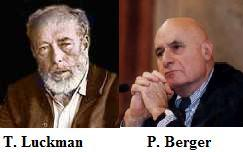 Berger ve Luckman’a göre
48
Fiziksel dünyanın varlığı, kesindir.
Ancak doğduğumuz ve verili dünya ile şekillendirdiğimiz dünya arasında bir ayrım da vardır. 
Toplumsal ilişki, insanların gerçeklik hakkındaki düşüncelerinin bir ifadesidir. 
Gündelik yaşam, nesnelleştirme ile üretilir.
Nesnelleştirme, dil ile sağlanır. 
“Dil, benim öznelliğimi, sadece konuştuğum kişiye değil, bana da gerçek kılar”
Toplumsal anlamlar, kurumsal mekanizmalarla nesnelleştirilmektedir. 
Örgütsel kurallar ve prosedürler, bu anlamları haklılaştırmakta ya da meşrulaştırmaktadır.
Toplumsal anlamlar ve gerçeklik alanı yapılanmıştır. 
Toplumsal düzen, bu yapılanmanın paylaşılmasına bağlıdır.
İletişim Kuram Kritik - Çiler Dursun- Tübitak Proje Eğitimi Sunumu